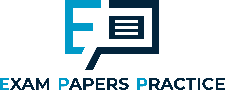 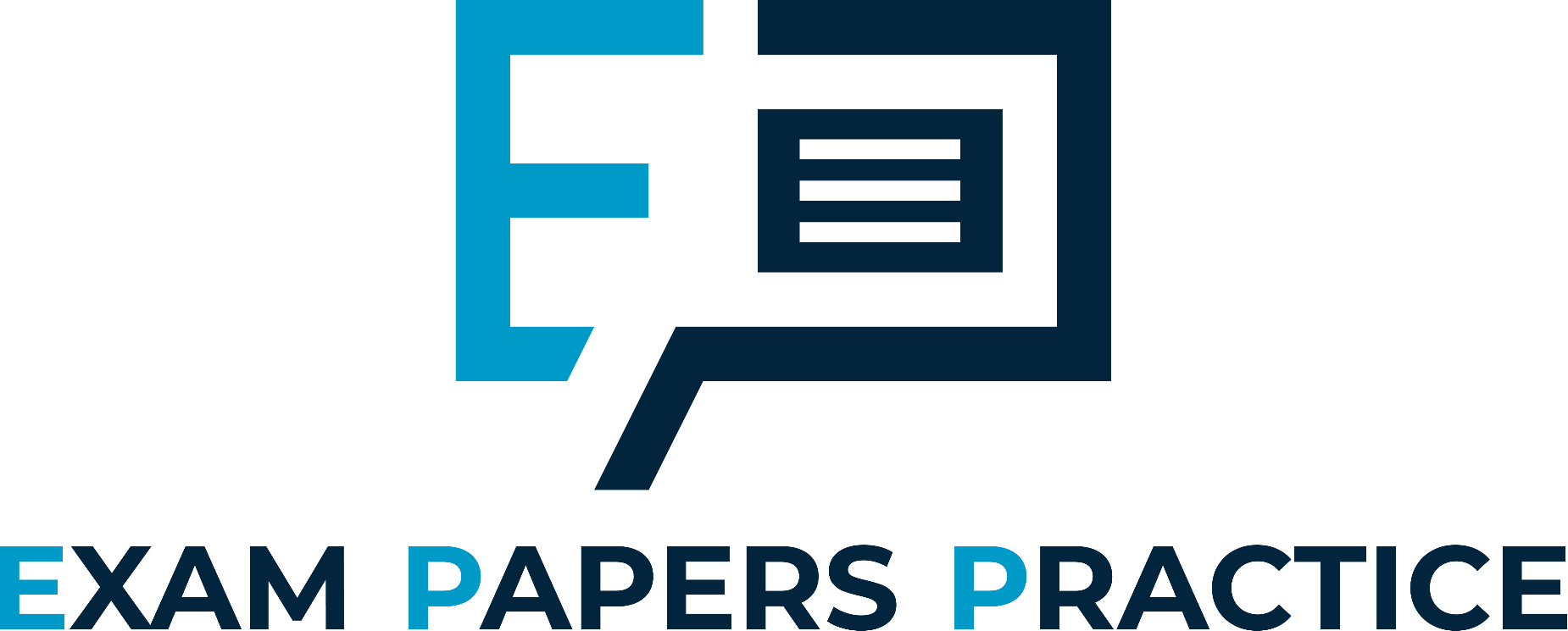 2.2.3 Types of non-price competition2.2 Firms, consumers and elasticities of demand
For more help, please visit www.exampaperspractice.co.uk
© 2025 Exams Papers Practice. All Rights Reserved
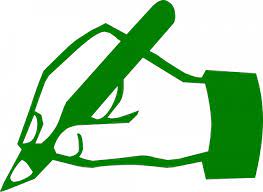 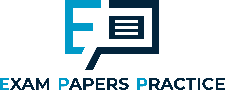 Recall Task
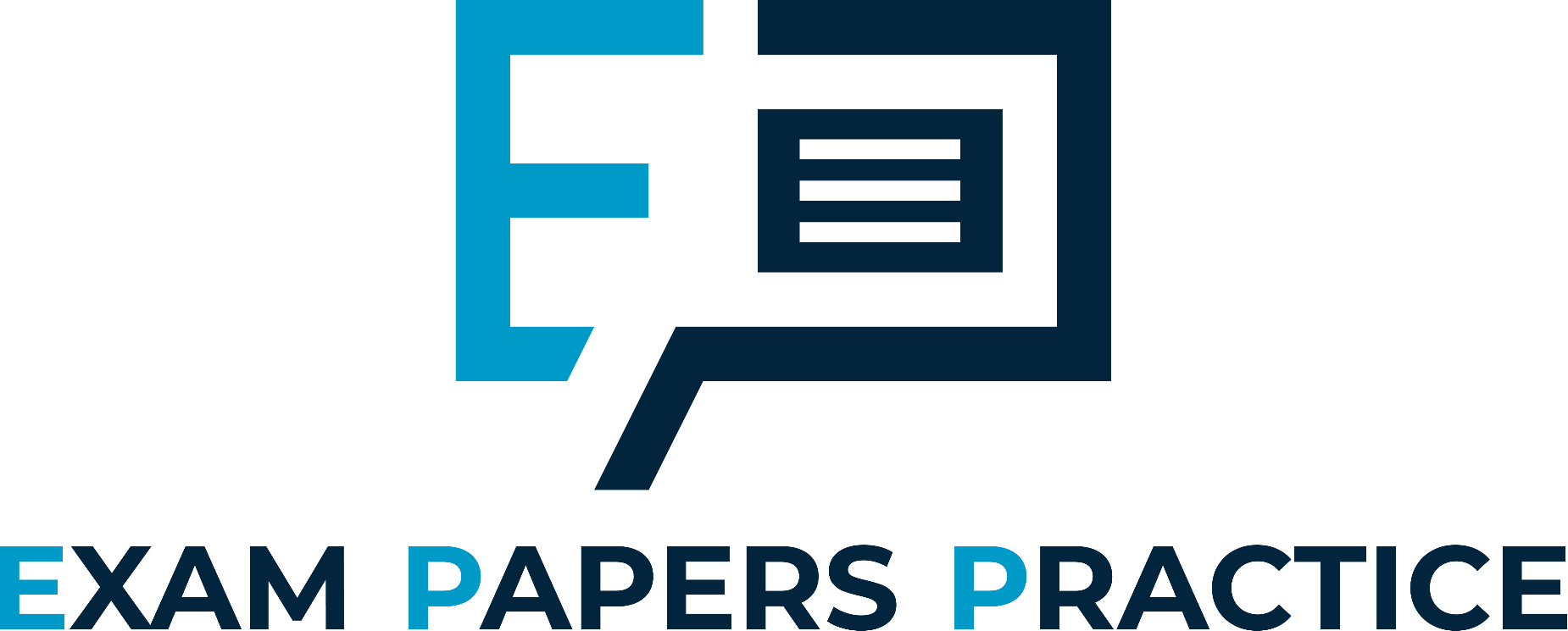 Name three and provide the definitions of pricing strategies that a firm may use.

Can you offer examples products that are more appropriate to each pricing strategy?

What factors will be most influential on a pricing strategy?
For more help, please visit www.exampaperspractice.co.uk
© 2025 Exams Papers Practice. All Rights Reserved
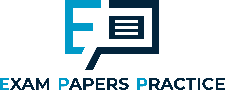 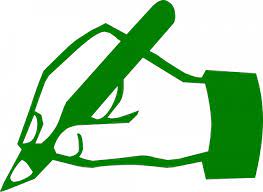 Starter
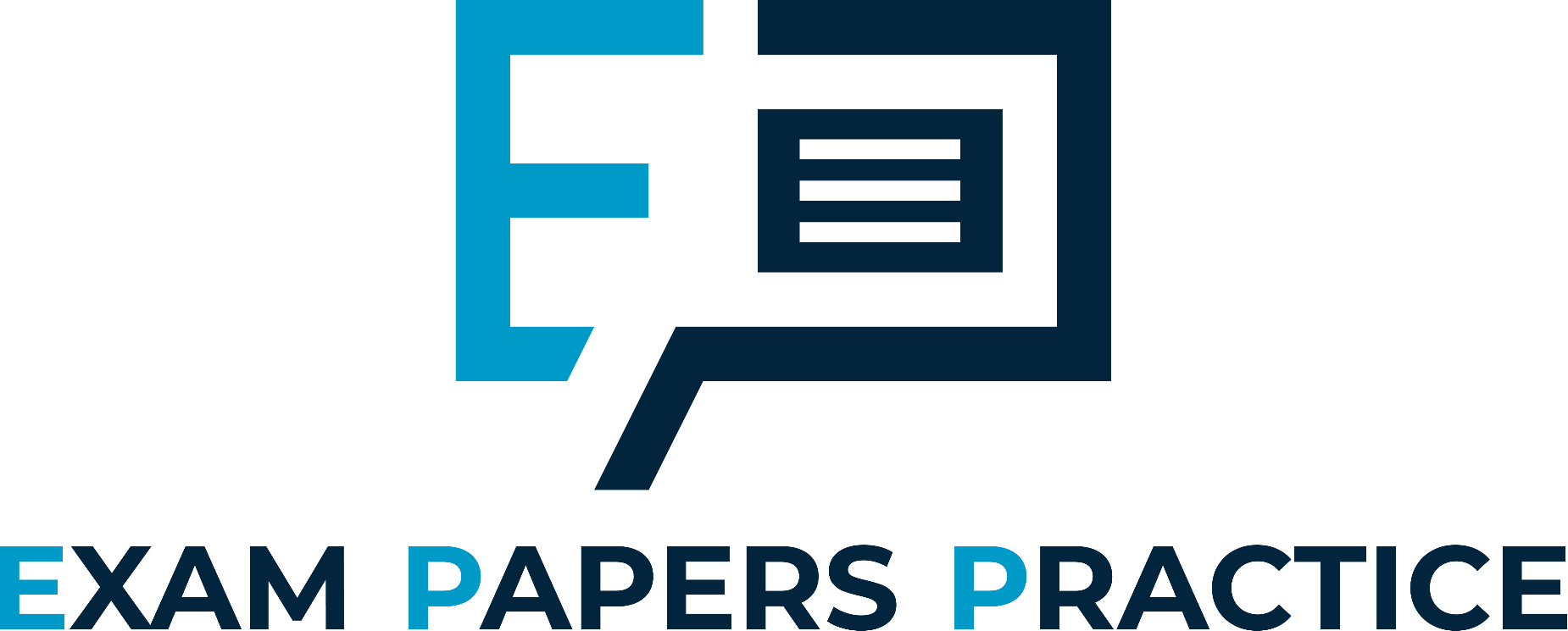 Where have you seen price wars taking place and what are they?
How far can product differentiation go before its too much? 
How can a business promote its product other than using price?
What is the importance of using marketing?
To be able to devise an effective marketing plan, what must a business consider?
For more help, please visit www.exampaperspractice.co.uk
© 2025 Exams Papers Practice. All Rights Reserved
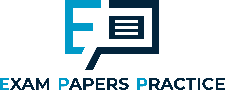 Lesson Objectives
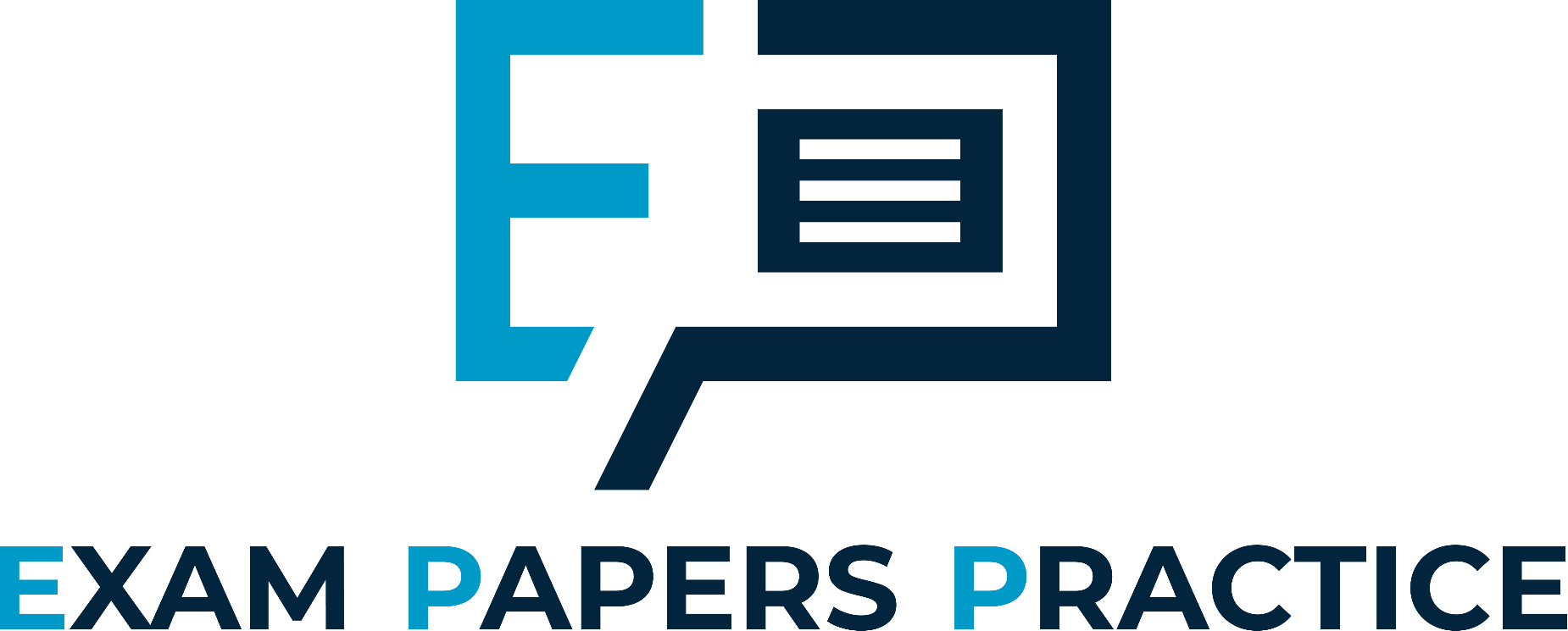 Are you able to explain the different methods of promotion?

Can you analyse how promotion impacts the demand for a business?
For more help, please visit www.exampaperspractice.co.uk
© 2025 Exams Papers Practice. All Rights Reserved
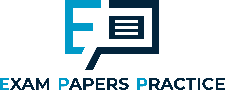 Non-price competition
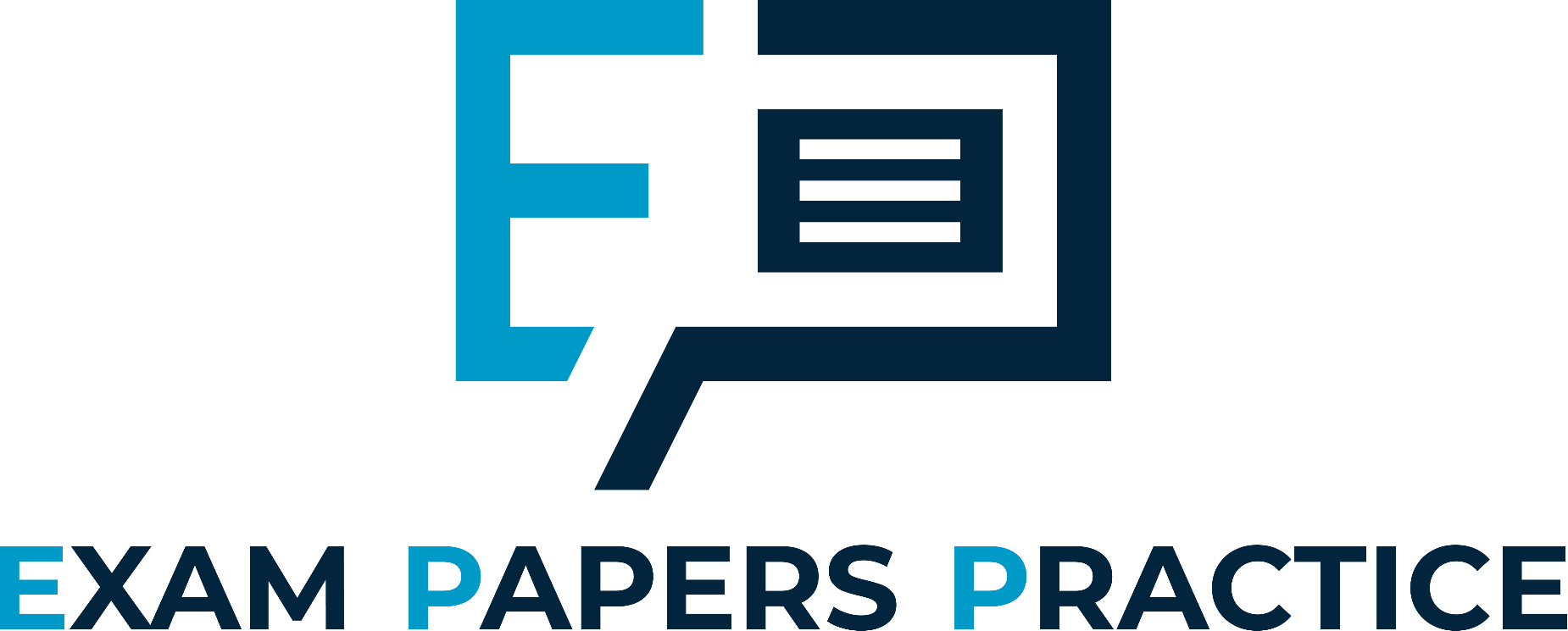 Non-price competition occurs when a firm distinguishes or differentiates its product from that of its competitors
This can take many forms including promotion, quality, customer service and branding
It is common in oligopoly as competing on price is likely to lead to lower profits for the oligopolist
This will reduce the likelihood of price wars
The additional costs of non-price competition are likely to be less than the cost of engaging in a price war
For more help, please visit www.exampaperspractice.co.uk
© 2025 Exams Papers Practice. All Rights Reserved
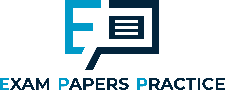 The Degree of Product Differentiation
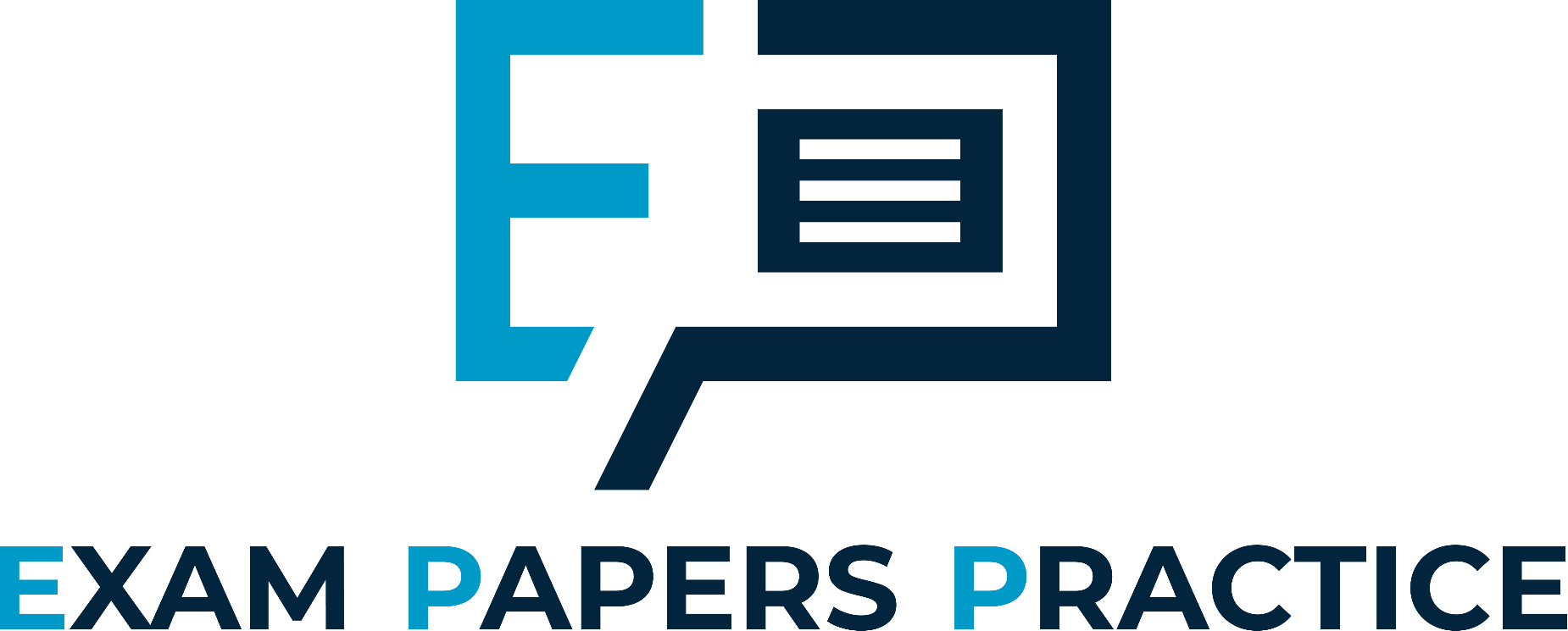 Product differentiation provides a competitive advantage to a firm and shifts the demand curve to the right as more people are attracted to buying the product
Product differentiation includes:
Quality features that competitors’ products do not have
Functional and design features that competitors’ products do not have
Imperfect information where consumers are more aware of one firm’s products over those of the competition
Advertising creating perceived differences in the mind of the consumer
Location, where the product can only be bought geographically through one supplier
For more help, please visit www.exampaperspractice.co.uk
© 2025 Exams Papers Practice. All Rights Reserved
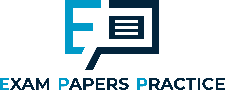 Advertising and other promotional methods
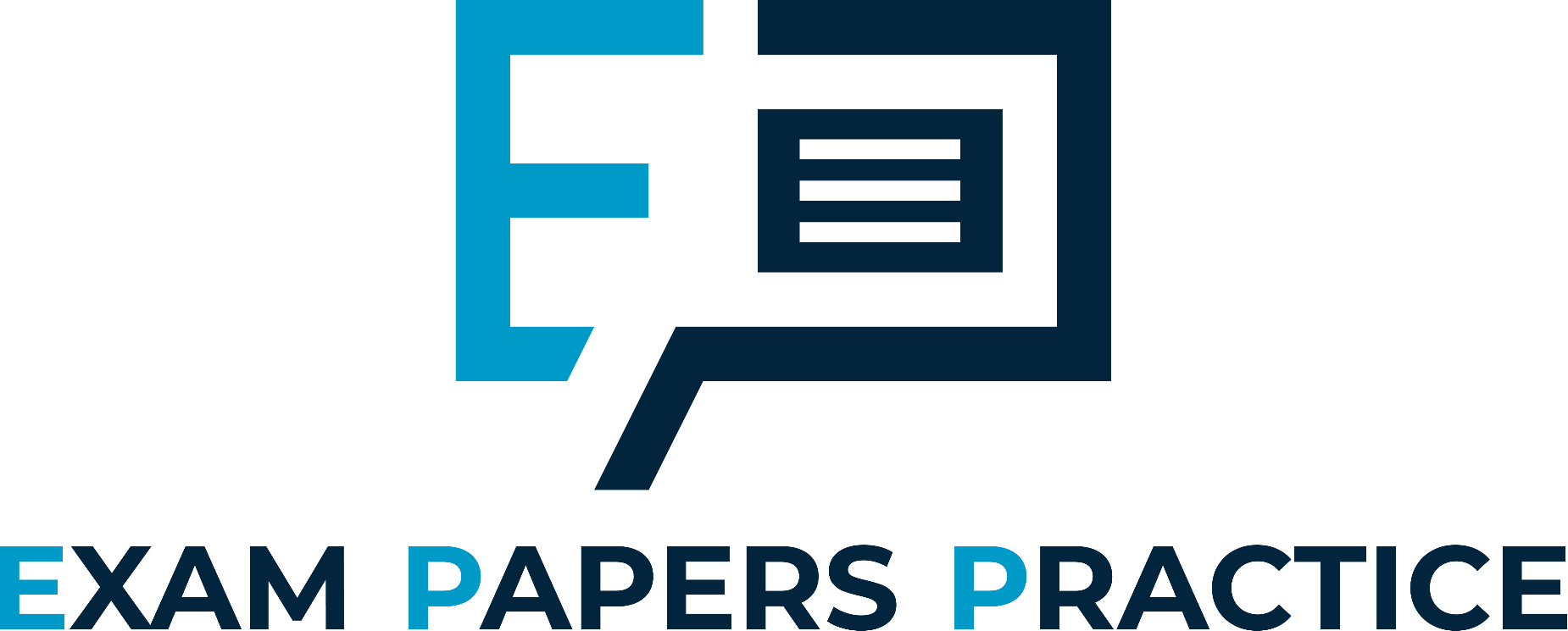 Advertising is an example of a sunk cost and deters new entrants 
Firms will spend heavily trying to establish brand loyalty  and repeat custom
This may take the form of loyalty schemes where incentives e.g. loyalty cards are offered to buy from the firm
Marketing policy is how the firm differentiates itself from the competition
By investing in new product development the firm can increase demand and maintain brand loyalty
For more help, please visit www.exampaperspractice.co.uk
© 2025 Exams Papers Practice. All Rights Reserved
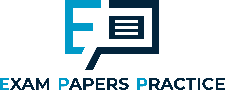 Student Activity
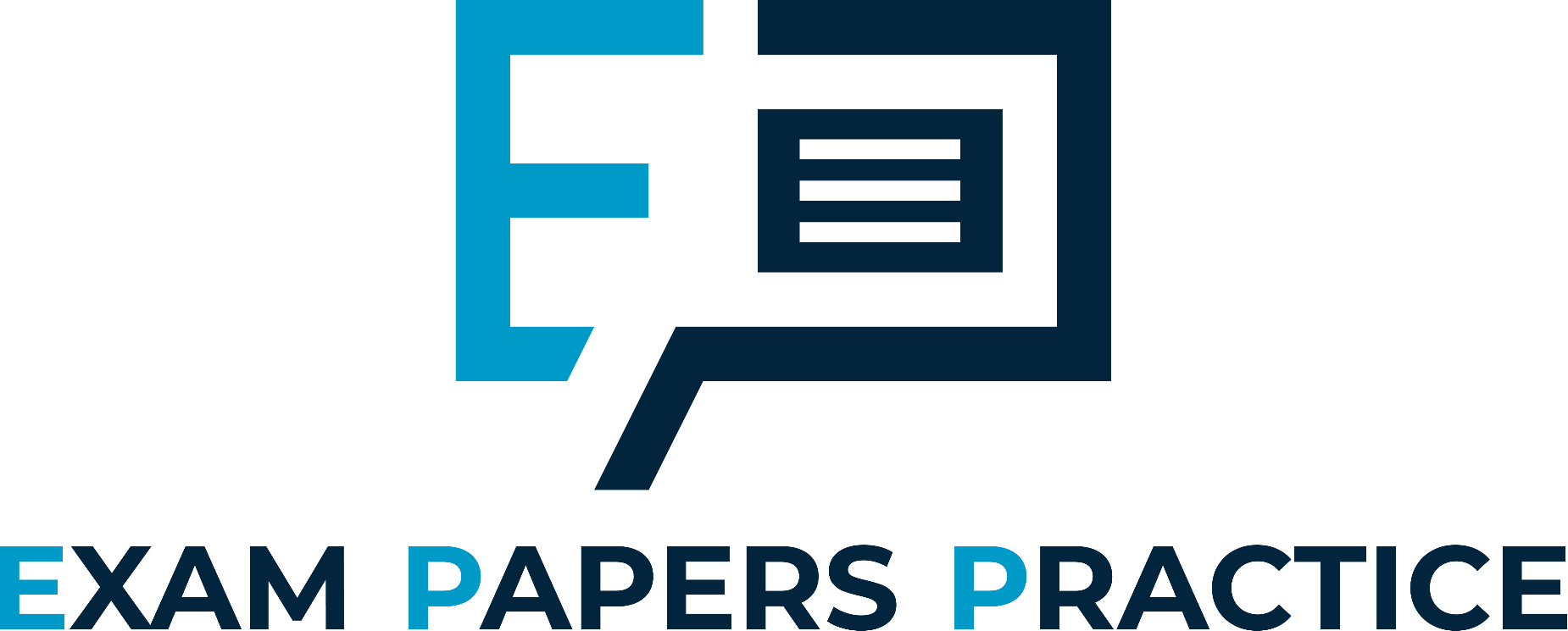 Think of one successful loyalty scheme that a business has used, what has the impact been, explain your answer.
Think of one unsuccessful loyalty scheme that a business has used, what has the impact been, explain your answer.
Challenge: Being innovative is essential to building a brand, why has Apple always believed in this.
Superchallenge: Why has Apple developed a loyalty scheme that is targeted to ‘big spends’?
For more help, please visit www.exampaperspractice.co.uk
© 2025 Exams Papers Practice. All Rights Reserved
[Speaker Notes: Loyalty schemes: 
Clubcard 
Nectar 
Boots advantage 
Sparks]
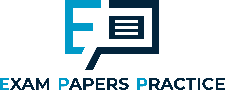 Different forms of promotion and how they influence demand
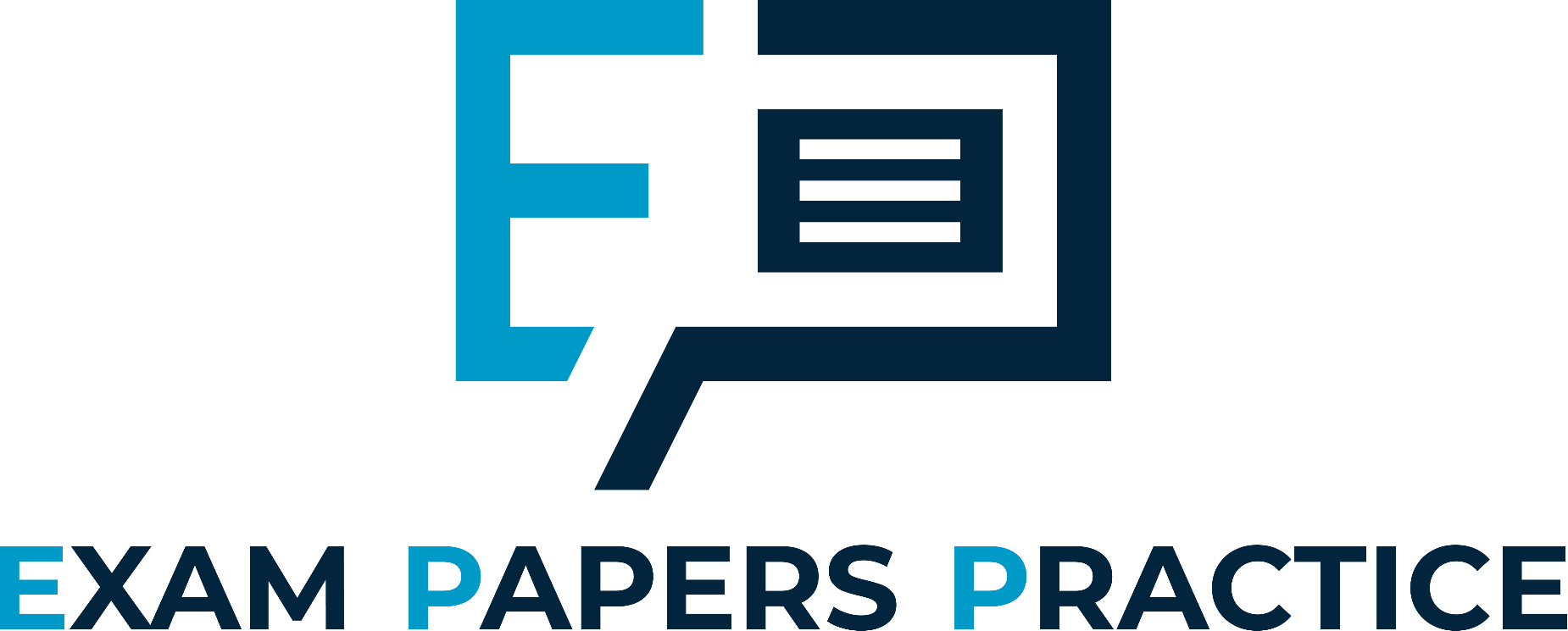 Media Advertising is communication used to inform potential customers about products and persuade them to buy the products.
	Advertising takes a variety of forms:
Television and radio
Newspapers and magazines
Posters and bill boards
As they grow businesses can afford to pay for more expensive advertising that will reach a wider market
This will lead to an increase in the potential customer base and higher sales revenue
For more help, please visit www.exampaperspractice.co.uk
© 2025 Exams Papers Practice. All Rights Reserved
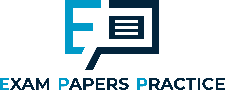 Different forms of promotion and how they influence demand
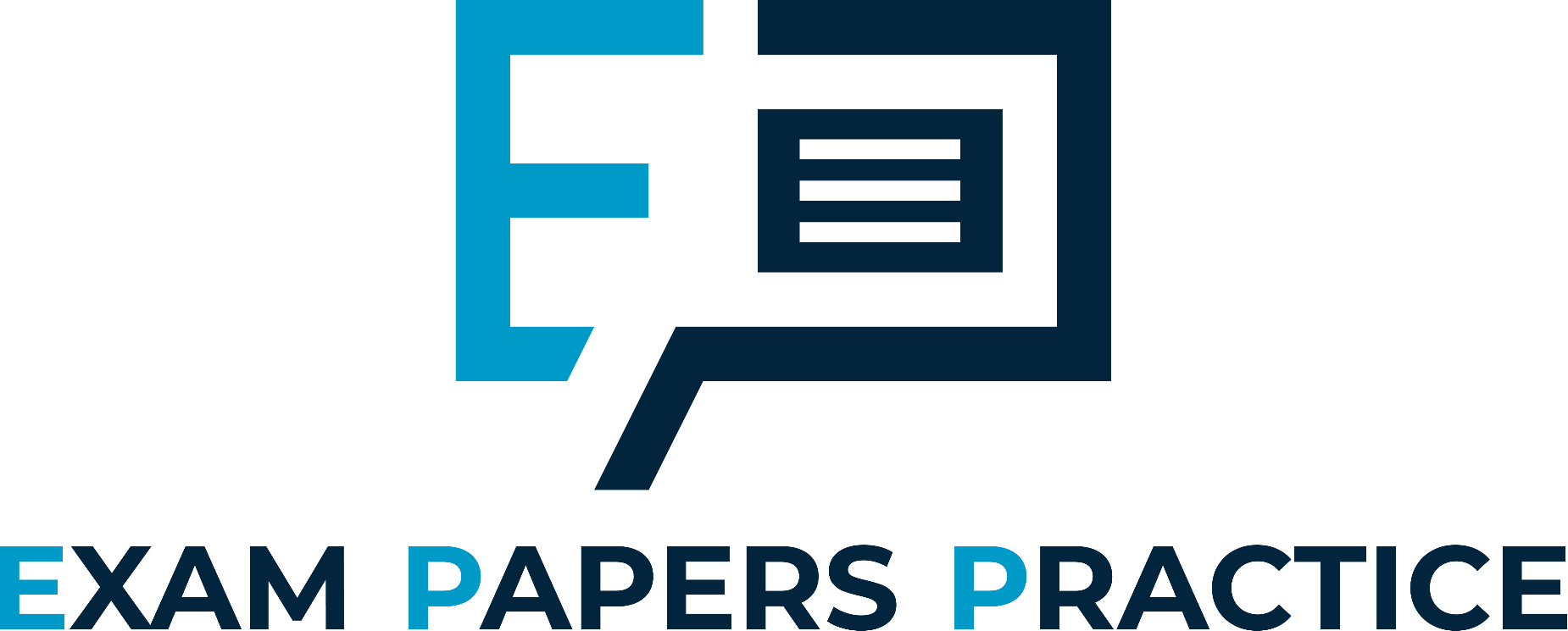 Sales promotions are short-term method designed to attract customers into purchasing a product.
	Sales promotion can take a variety of forms, including:
Competitions
Special offers
e.g. BOGOF or 10% extra free
Free samples
As they grow businesses target a wider audience through national sales promotions
Sales promotions will create interest in the product and attract new customers, helping the business to grow
For more help, please visit www.exampaperspractice.co.uk
© 2025 Exams Papers Practice. All Rights Reserved
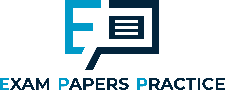 Different forms of promotion and how they influence demand
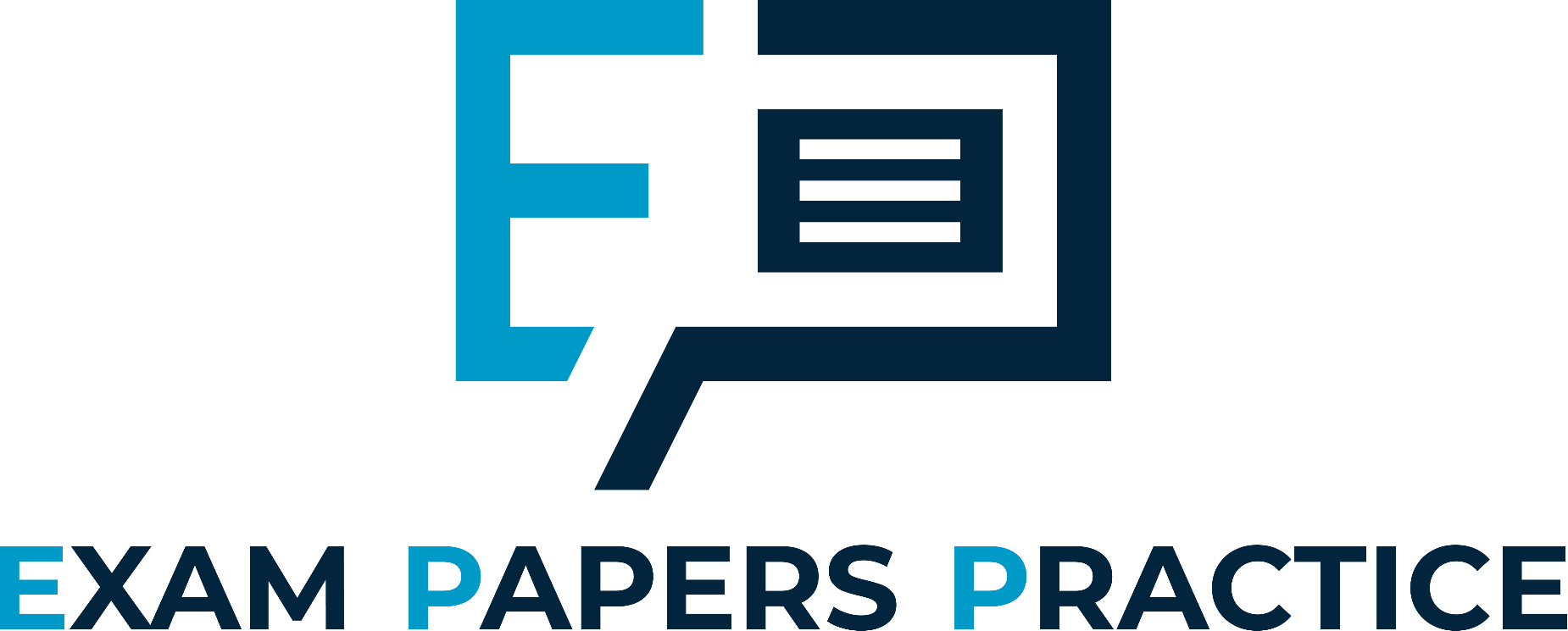 Direct marketing is any marketing activity that is aimed directly at the customer.
	Direct marketing can take a variety of forms, including:
Direct mail – sometimes referred to as junk mail
Electronic mail – may be seen as spam
Door to door selling
A business can target and engage customers directly.  Specific market segments can be targeted leading to a higher success rate in turning potential customers into sales
New technologies have made it easier and cheaper for businesses to communicate with target markets
For more help, please visit www.exampaperspractice.co.uk
© 2025 Exams Papers Practice. All Rights Reserved
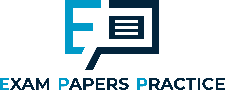 Activity
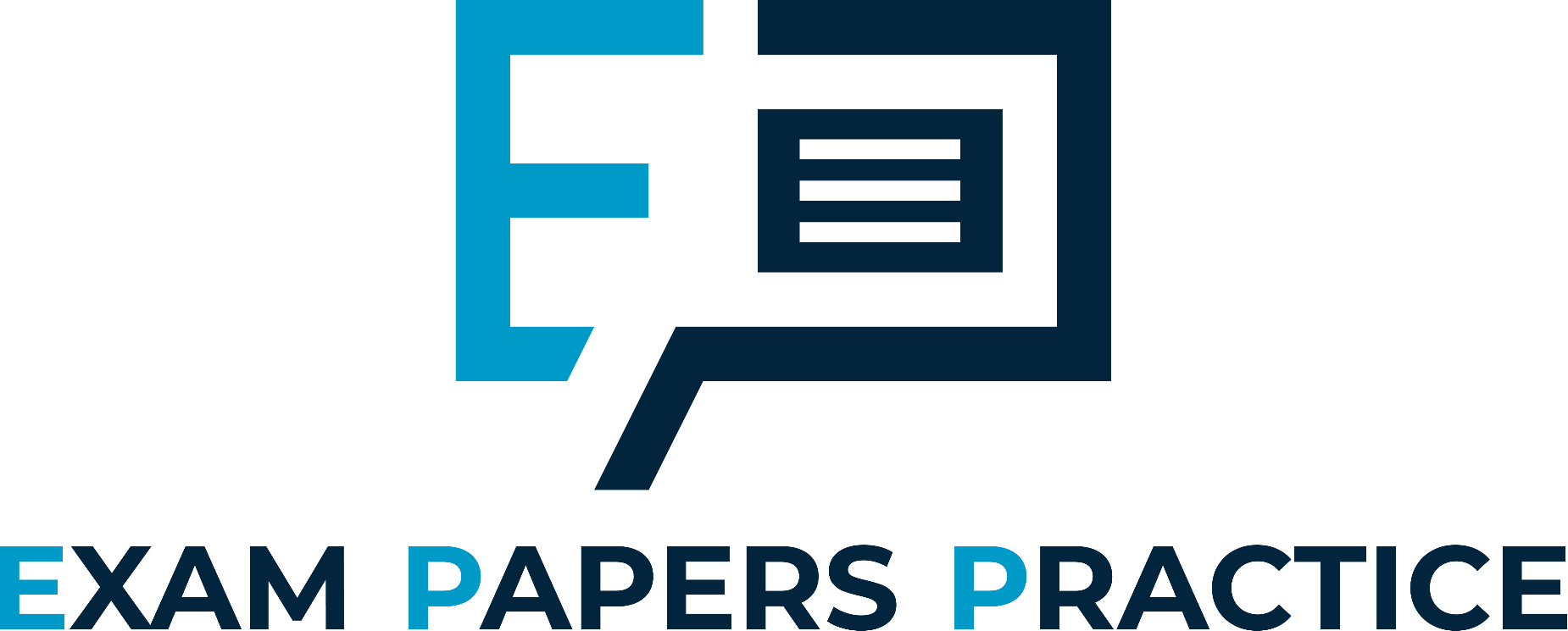 Companies such as Coca-Cola, Nike, Apple, Toyota.
Groups of 3
Discuss and brainstorm the non-price factors that make your brand stand out from its competitors
Write your ideas on post-it notes
Debate which factors are the most important for each brand's success.
For more help, please visit www.exampaperspractice.co.uk
© 2025 Exams Papers Practice. All Rights Reserved
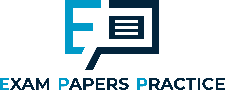 Home learning
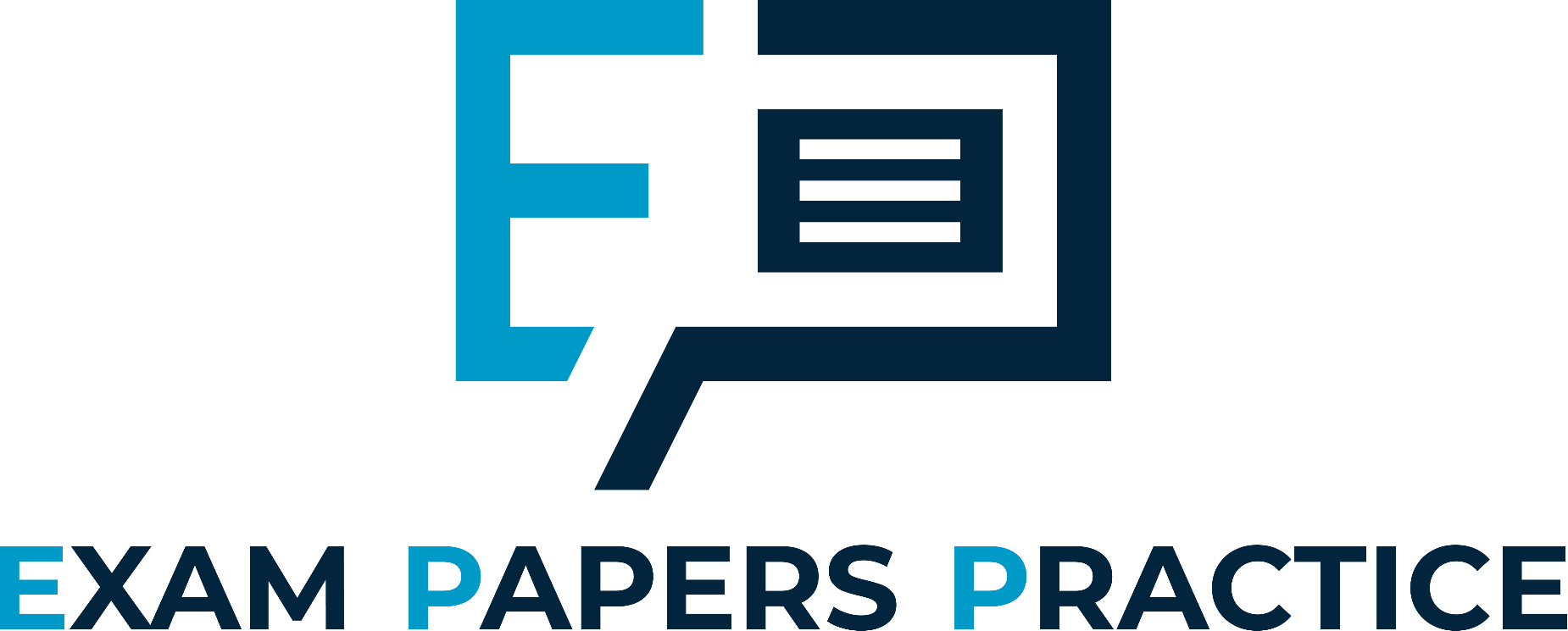 Presentation
Explain how the brand uses non-price competition to differentiate itself from its competitors and why these factors are important for the brand's success.
For more help, please visit www.exampaperspractice.co.uk
© 2025 Exams Papers Practice. All Rights Reserved
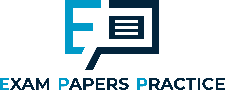 Activity 2
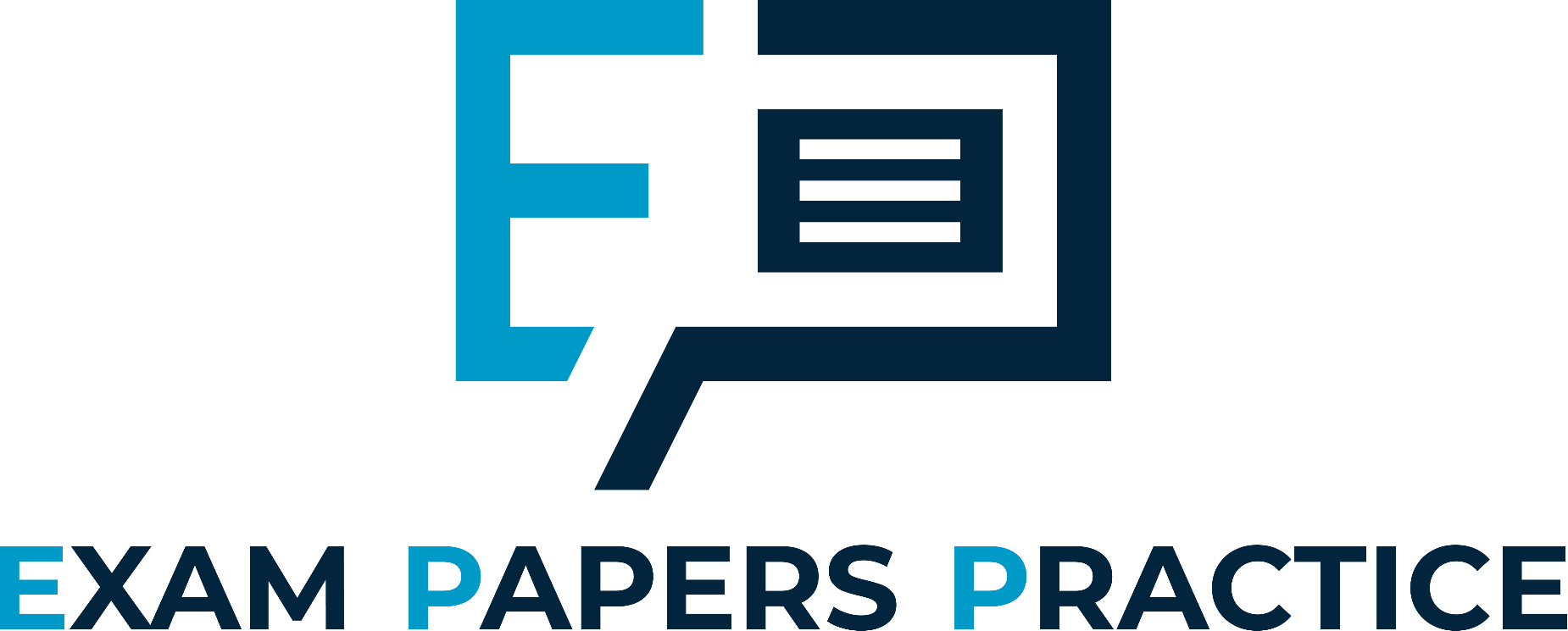 What is meant by direct marketing?
How has E-mail changed marketing and what is the impact on selling techniques?
Which other forms of communication have become more popular in the last few years?
For more help, please visit www.exampaperspractice.co.uk
© 2025 Exams Papers Practice. All Rights Reserved
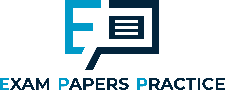 Activity 3
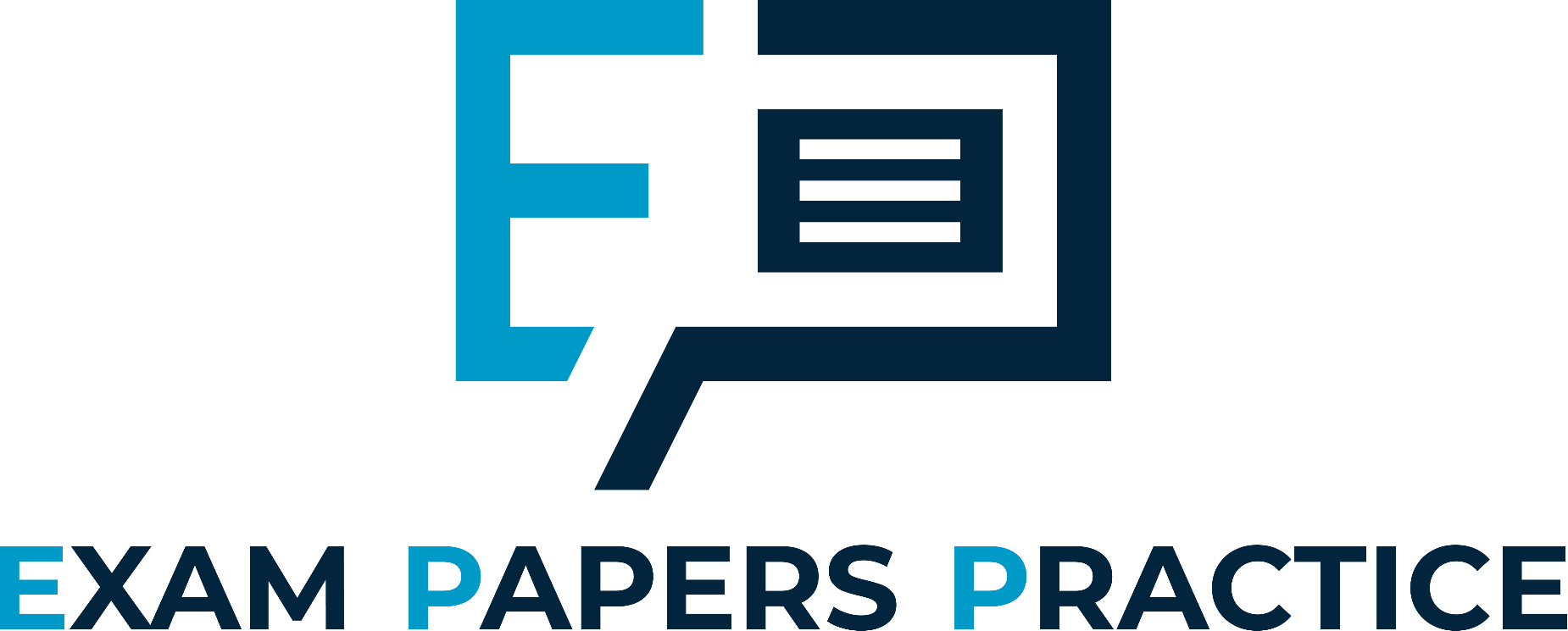 For more help, please visit www.exampaperspractice.co.uk
© 2025 Exams Papers Practice. All Rights Reserved
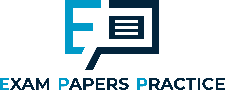 Selecting a promotional method
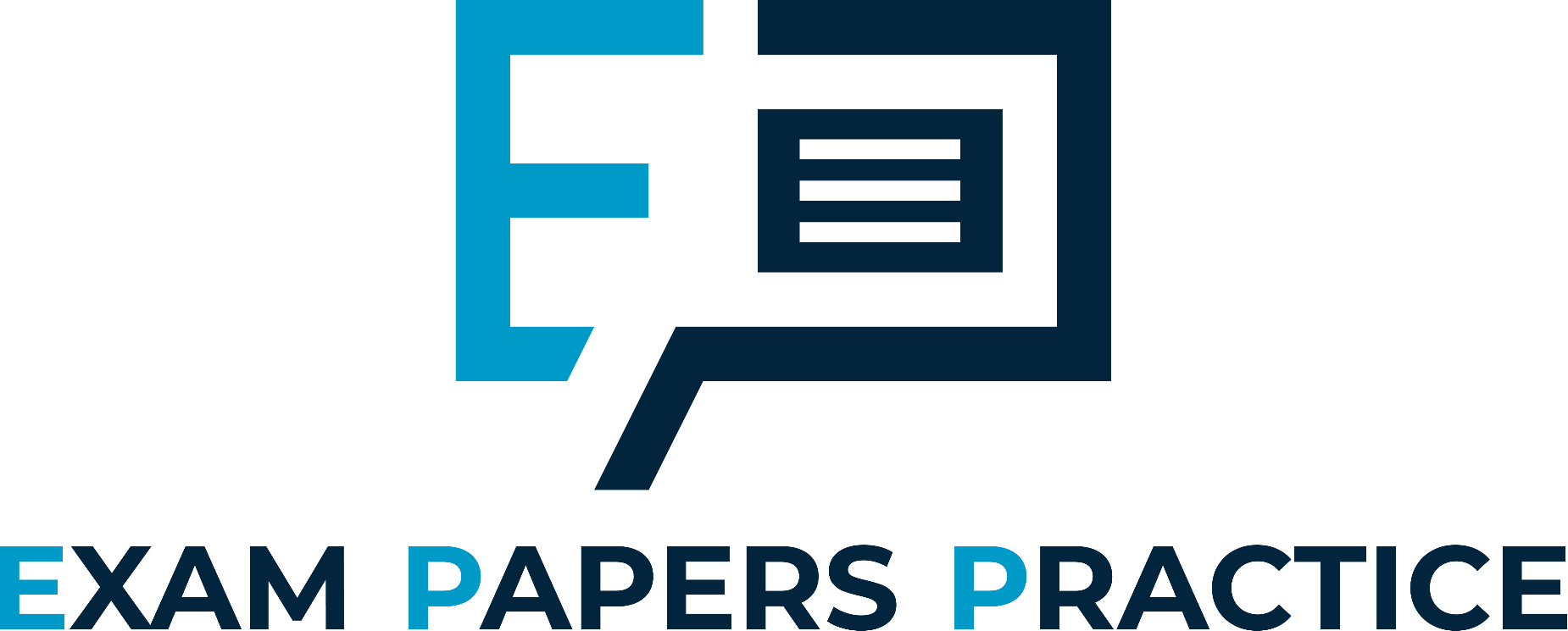 The promotional mix is the variety of promotion methods that a firm uses in order to gain sales.  It includes:
Advertising
Sales promotions
Direct selling
	A number of factors influence the promotional mix used by a firm, including:
The nature of the market
The nature of the product
Activities of competitors
Budget available
For more help, please visit www.exampaperspractice.co.uk
© 2025 Exams Papers Practice. All Rights Reserved
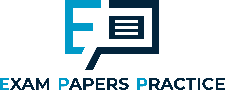 Plenary
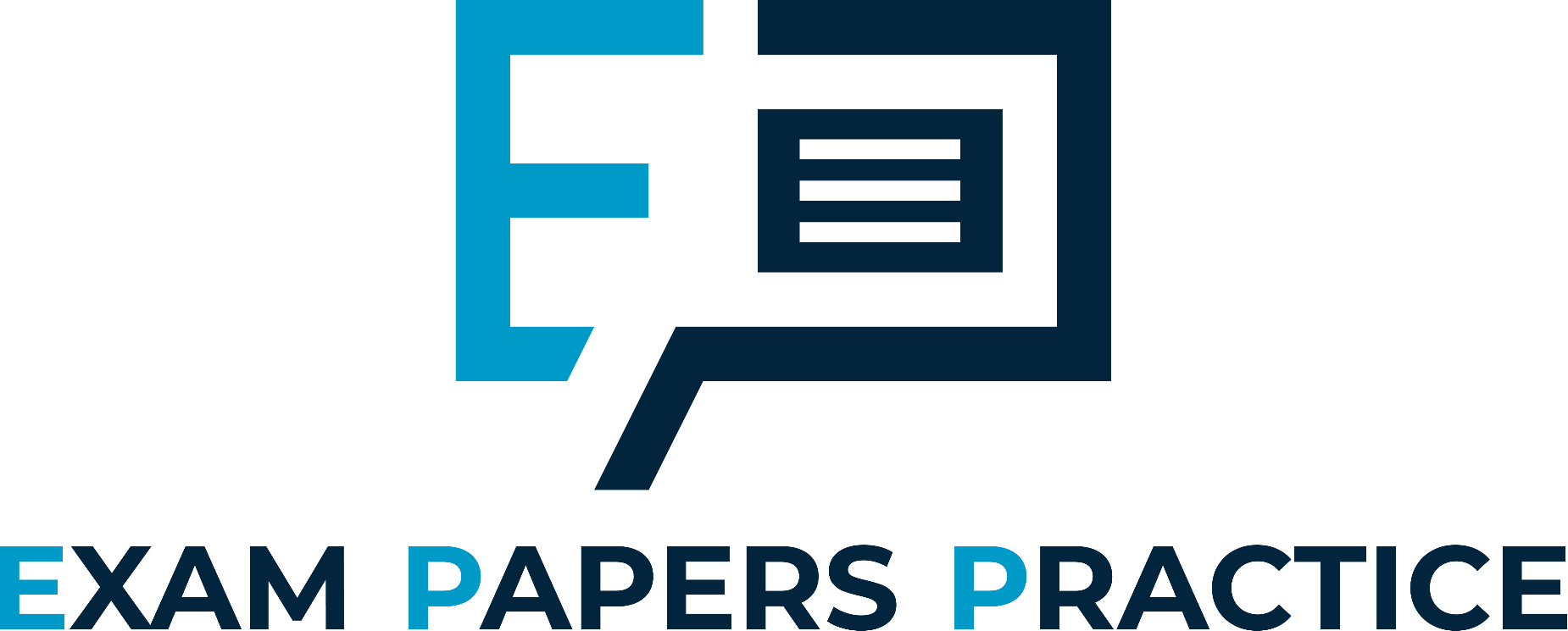 Name one key term you’ve learnt.

Name one key term you need to revise.

Explain the different distribution channels?

What factors impact the success of a distribution network?
For more help, please visit www.exampaperspractice.co.uk
© 2025 Exams Papers Practice. All Rights Reserved